CLINICOPATHOLOGICAL CONFERENCE - APRIL 2022
BY 
DR.RAMKUMAR M.D.
ASST PROFESSOR
IV MU
DEFINITION
TRAVEL RELATED CAUSES OF FUO
LEPTOSPIROSIS
TICK BORNE RELAPSING FEVER
LOUSE BORNE RELAPSING FEVER
PARASITIC DISEASES
OUR CASE
FURTHER EVALUATION
FUNDUS EXAMINATION
THOROUGH CLINICAL EXAMINATION
IGRA
BONE MARROW CULTURE
PET CT 
ANA
ANCA
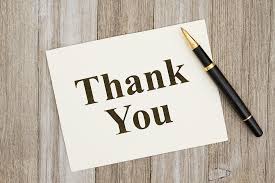